OSCE Question
7-6-2017
YCH
Question 1
53/ F 

Dizziness and vomiting 

Hx of DM, HT, gallstones , renal impairment

BP 90/54 P 80
a/ What are the ECG findings?

b/ What is the diagnosis? 

c/ How would you manage the patient?

d/ What is the probable underlying cause?
Question 2
27/F, Good Past health

dizziness, limbs twitching while on duty 

On Arrival 
GCS E4V1M5
R eye deviated to Right, drooling saliva
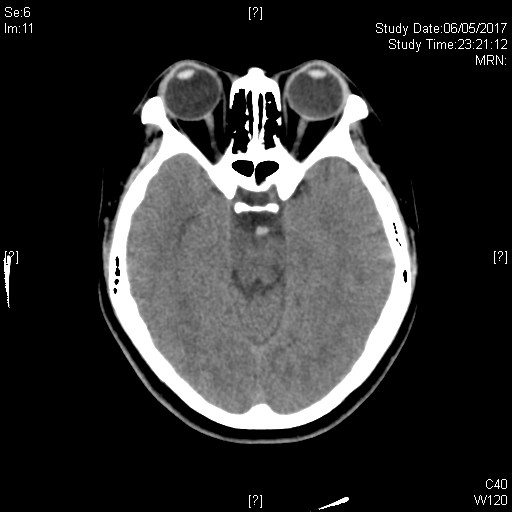 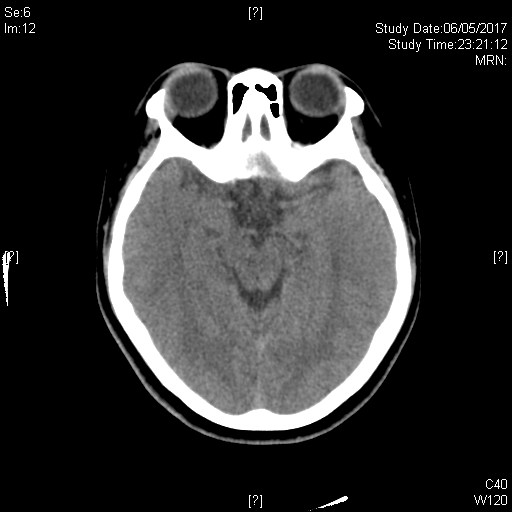 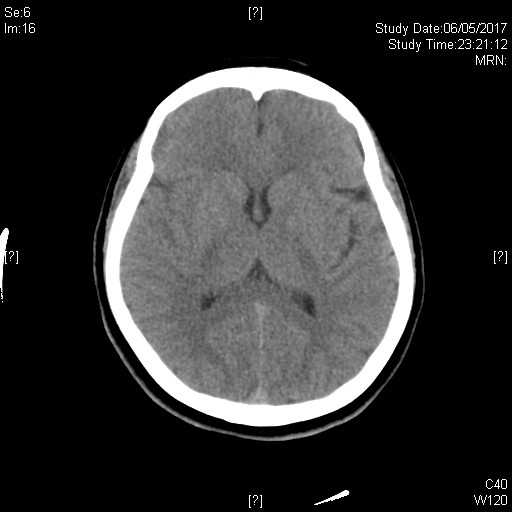 a/ What is the CT finding? 
	
b/ What is the diagnosis? 

c/ How would you manage the patient?
Question 3
25/ M 

S/F with R hand contusion

T+ swelling over radial side of right hand
a/ What is the x ray finding and diagnosis ? 

b/ What is the associated injury ? 

c/ How would you manage the patient?
Question 4
56/F

sudden onset floater and flashing of right eye 

Bedside USG of right eye was performed
a/ What is the USG finding(s) ?

b/ What is the diagnosis? 

c/ How would you manage the patient?
Question 5
40/M 

LBP x few months 

No Hx of injury
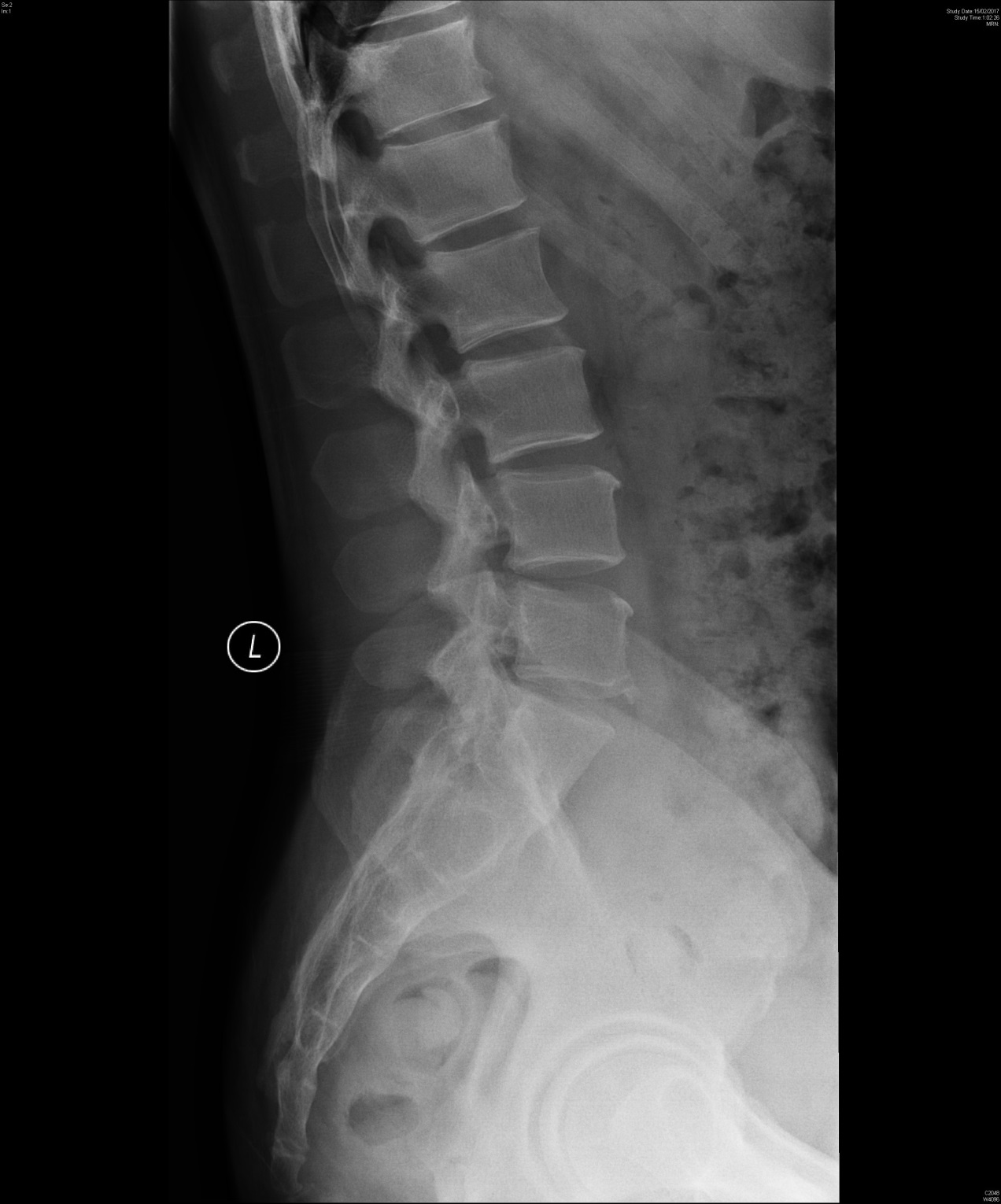 a/ What are the x ray findings? 

b/ What is the diagnosis? 

c/ What associated feature(s) you would look for?

d/ How would you manage the patient?